Digital MeasuresWeb-based Activity Reporting System Help Session
About Digital Measures
Data Upload (teaching, advising, SROIs)
Creating Reports (Vita, Annual Report, PTE Portfolio) 
Unlink Records Entered by Another Faculty
Import Data (Google Scholar, PubMed)
Login: https://www.digitalmeasures.com/login/ndsu/faculty
https://www.ndsu.edu/digitalmeasures/
ABOUT DIGITAL MEASURES
Customizable web-based system: collects and populates your reports with a click of a button
Provost Office encourages faculty to use DM so that NDSU can provide a more holistic story of faculty activities and accomplishments.
Import Publications tool to load your publication activities, in bulk, with just a few clicks. 
Customizable CV tool, you can create a vita with your own template, from scratch, using the activities in Digital Measures. 
Over 2,000 institutions use Digital Measures
DIGITAL MEASURES AT NDSU
Implementation Team: includes faculty and staff from each college, OIRA, R&R, ITS
Pre-loaded data: imported data from PeopleSoft
Optional PTE portfolio preparation: 2018 applicants
Data Entry Service: contact annette.ruiz@ndsu.edu for assistance in entering your CV into DM
DATA UPDATE SCHEDULE
NAVIGATION BAR
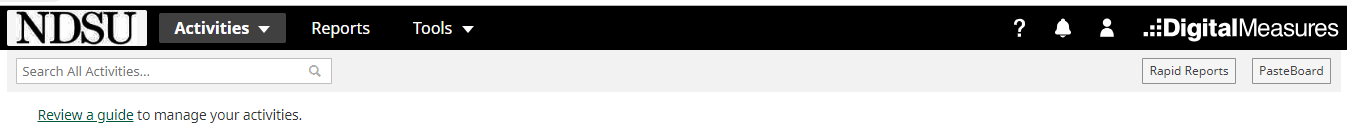 Manage Activities: Add or update information about the activities you accomplish.
Rapid Reports: Provides a quick way to see how the data will be presented
Run Reports: Custom built reports or allows you to create your own reports. 
Help: Allows you to submit suggestions on how to improve the system, questions about use of the system, or report system errors.
Notifications: Bell icon shows you notifications and messages from Digital Measures, including real-time information on new features and capabilities, as well as important system events like scheduled maintenance. You can find feature tips, ways you can reduce data entry, and quick takeaways.
RAPID REPORTS
Use this utility when you want to see how a particular change looks on a report. Rapid Reports provides you with a quick and easy access to the reports.
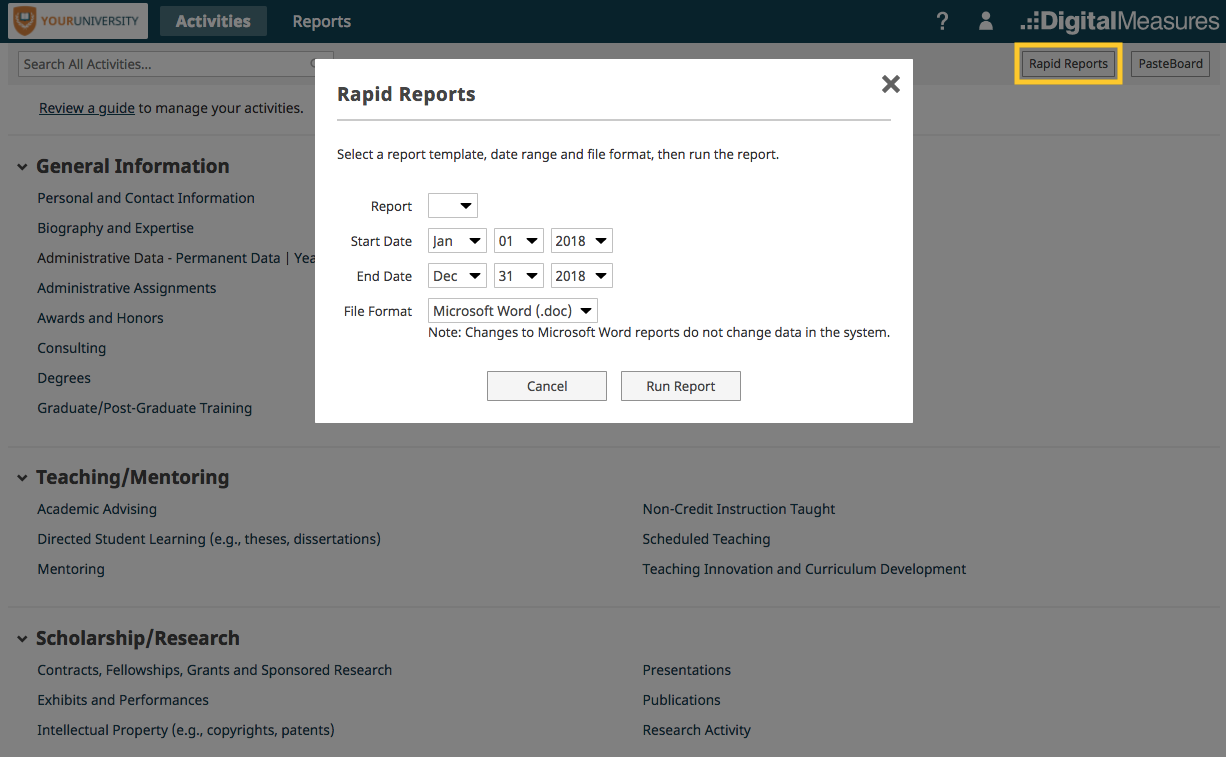 HOW-TO: RUN RAPID REPORTS
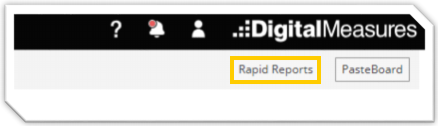 On the top-right corner of the screen, select Rapid Reports.
Step 1: To run a report, select a report template from the drop down menu. 
Step 2: Change the Start Date so that Digital Measures can assemble your data.
Step 3: Select the File Format (e.g., Word, PDF, or HTML). 
Step 4: Lastly, click on Run Report to generate the report.
PROMOTION & TENURE REPORT
NOTE: Before creating the PTE portfolio/report make sure to enter your data to the “Promotion and Tenure” screen.

Click on  “Rapid Reports“
Select “Promotion and Tenure Portfolio” from the drop-down list. 
Select the date range to use for the portfolio.
Select the file format as Microsoft Word or PDF.
Click on “Run Report.”
CUSTOMIZE YOUR CV
Use this utility to run reports that were custom-built for NDSU or to create a new CV to your own specifications.
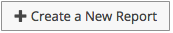 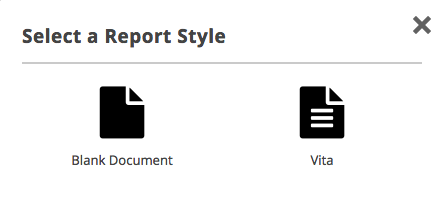 SEE GUIDE: 
www.digitalmeasures.com/activity-insight/docs/reporting.html
TIPS AND KEY NOTES
ACTIVITIES NEED DATES: Enter at least one year for each activity. 

INDICATE PUBLICATION STATUS : Indicate a “Current Status” (e.g., accepted, published), otherwise the report does not include these records

ADD ANOTHER CONTRIBUTOR : The first user to create a record is the record owner and his/her last name will appear in the far left drop-down list “People at North Dakota State University”
ADD NDSU CONTRIBUTOR: select his or her last name in the far left drop-down list “People at North Dakota State University”

ADD NON-NDSU CONTRIBUTOR: type their name in the fields, “First Name, M., Last Name”.
RE-ORDER CONTRIBUTORS LIST
NOTE: Use the arrows to re-order contributors in a list. You would do the same in any kind of record where you see this feature. 

NOTE: The first to create a record is the record owner and his or her last name in the far left drop-down list "People at North Dakota State University"
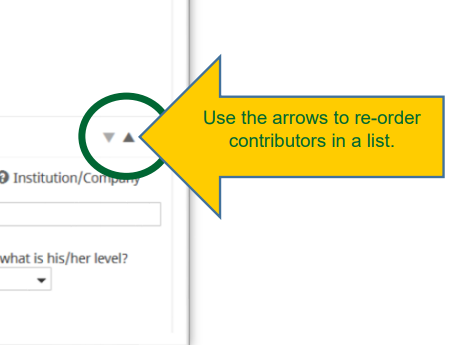 REMOVE TAGGED RECORD
NOTE: You CAN remove or edit records linked to your account, in spite of the lock icon. 

SCENARIO EXAMPLE: 
Faculty member A creates a record and tags  faculty member B, but faculty member B already created the record in their account, so now there is a duplicate. 

Faculty member B logs into their account and notices they have a duplicate. 







See step-by-step instructions: 
https://www.ndsu.edu/digitalmeasures/using_digital_measures/
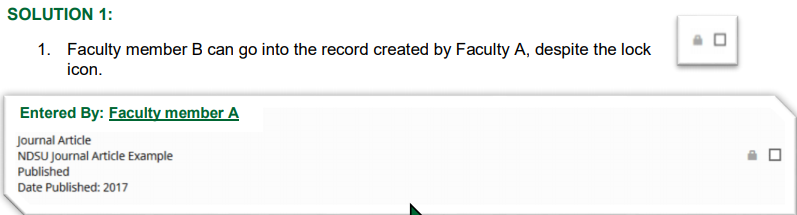 IMPORT CITATIONS FROM OTHER SYSTEMS
TWO WAYS TO IMPORT
BIBTEX FILES: 
EndNote, Google Scholar, RefWorks... and more 
DIRECT IMPORT: from Crossref, PubMed, Scopus, Web of Science
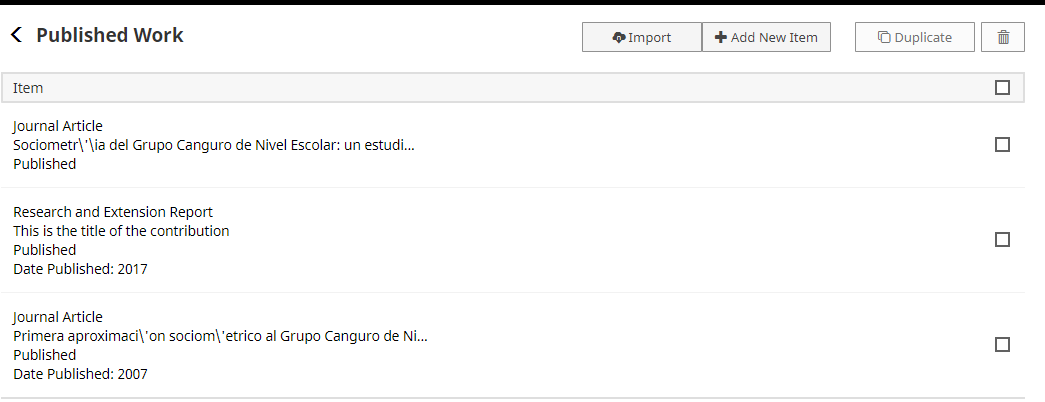 For details on this feature visit: https://www.digitalmeasures.com/activity-insight/docs/directdataimports/
Teaching Innovation & Curriculum Development
Teaching Innovation & Curriculum Development
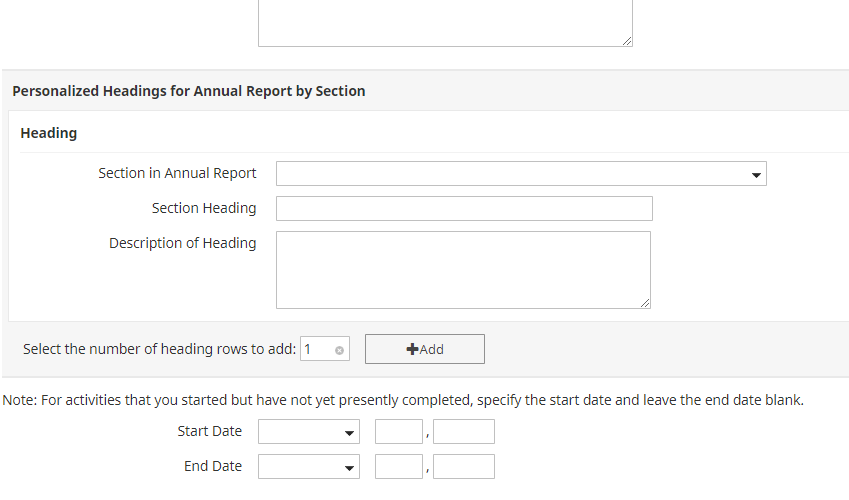 COMING MID 2018Notifications that tell a user when a collaborator adds a record and links them to it, and that give the user the option to accept or reject the record
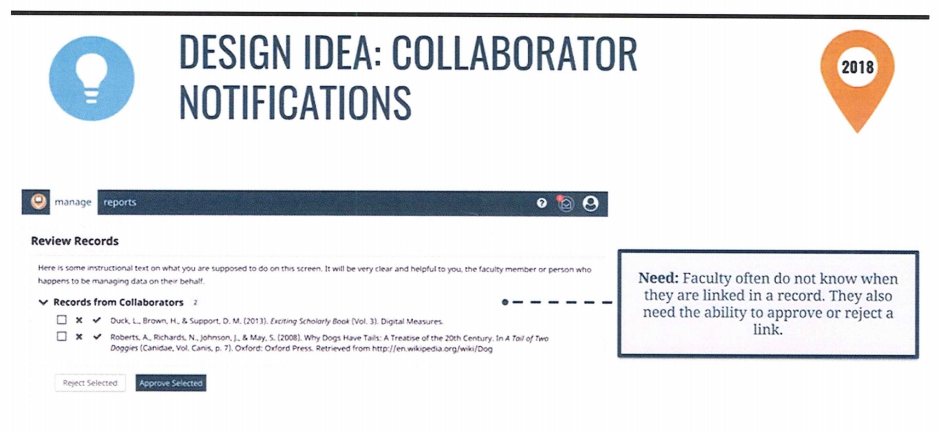 CONTACTS
Canan Bilen-Green, Office of the Provost 
Emily Berg, Institutional Research 
Annette Ruiz, Office of the Provost 
David Buchanan, AFSNR
Dan Friesner, HP
John Bitzan, Business
Sylvio May, Science & Math
Scott Pryor, Engineering
Joel Hektner, Human Development and Education
Christina Weber, AHSS
Rhonda Kitch, Registration & Records
Richard Frovarp, ITS 
Viet Doan, Enrollment Management